Іван Нечуй-Левицький - (1838 - 1918)видатний майстер художньої прози
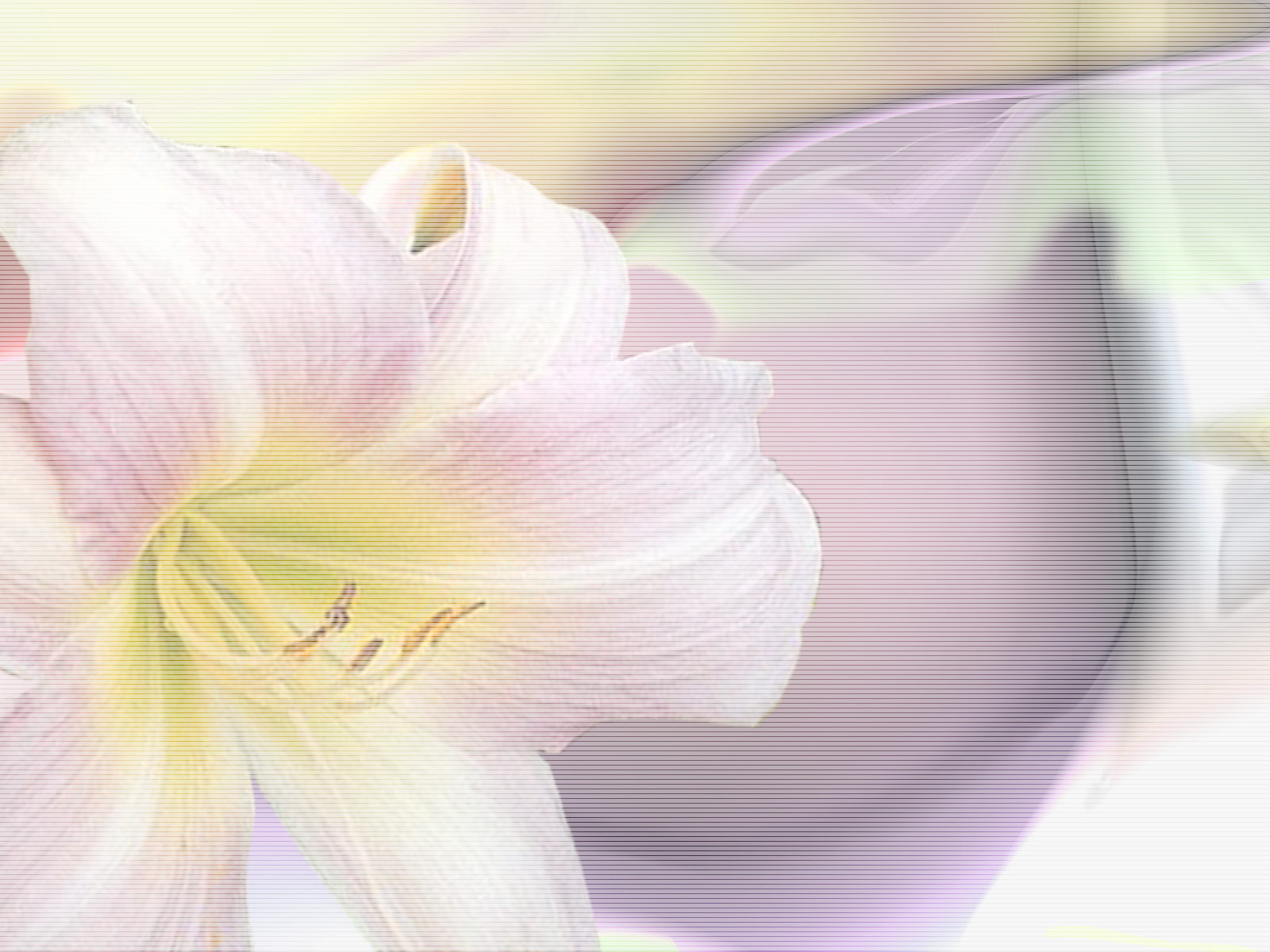 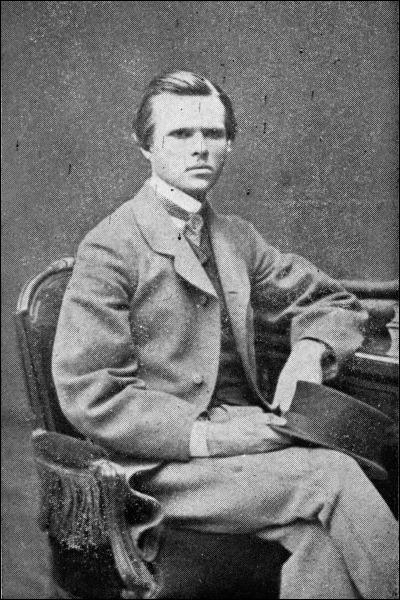 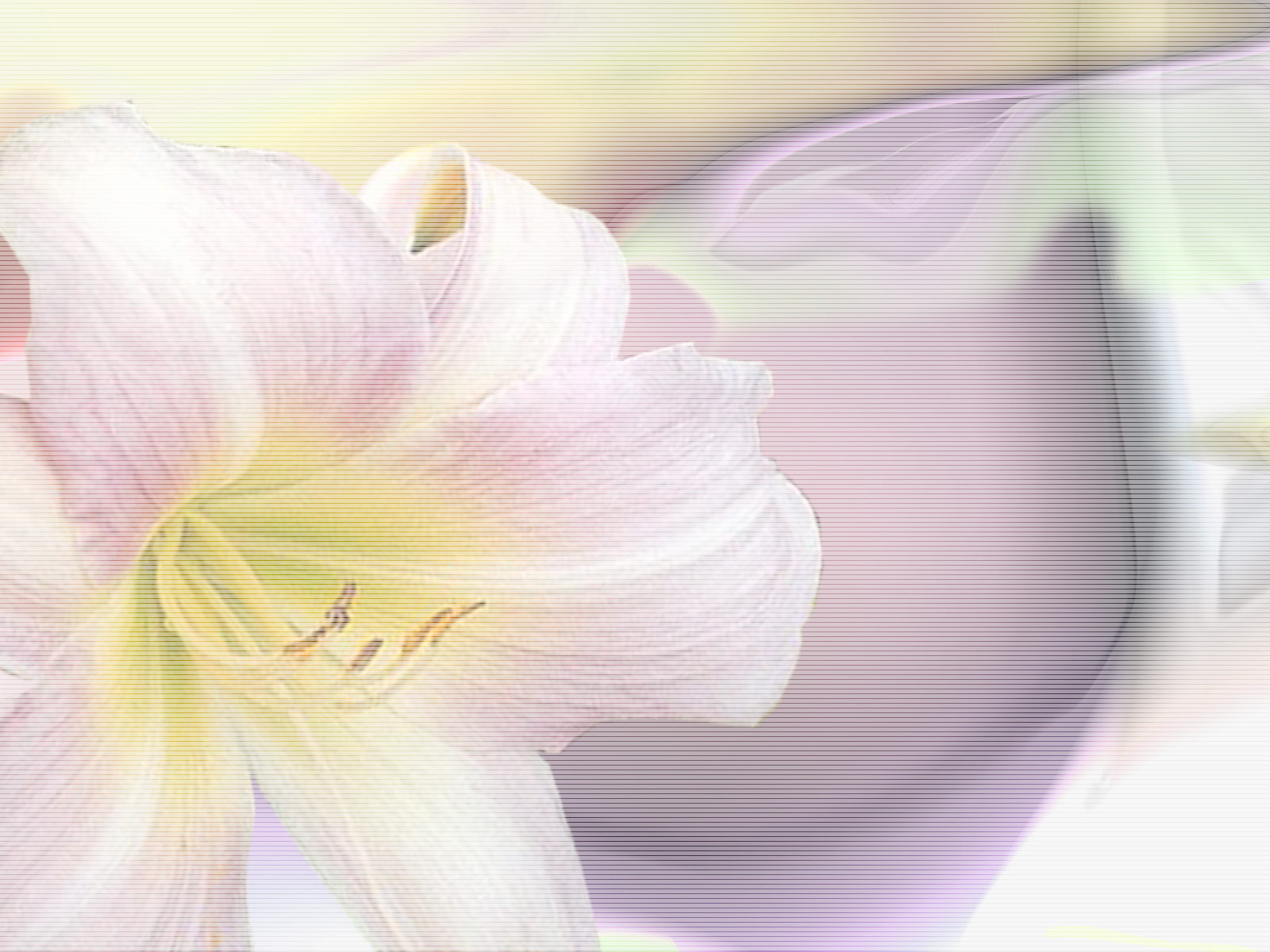 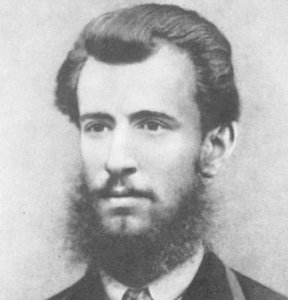 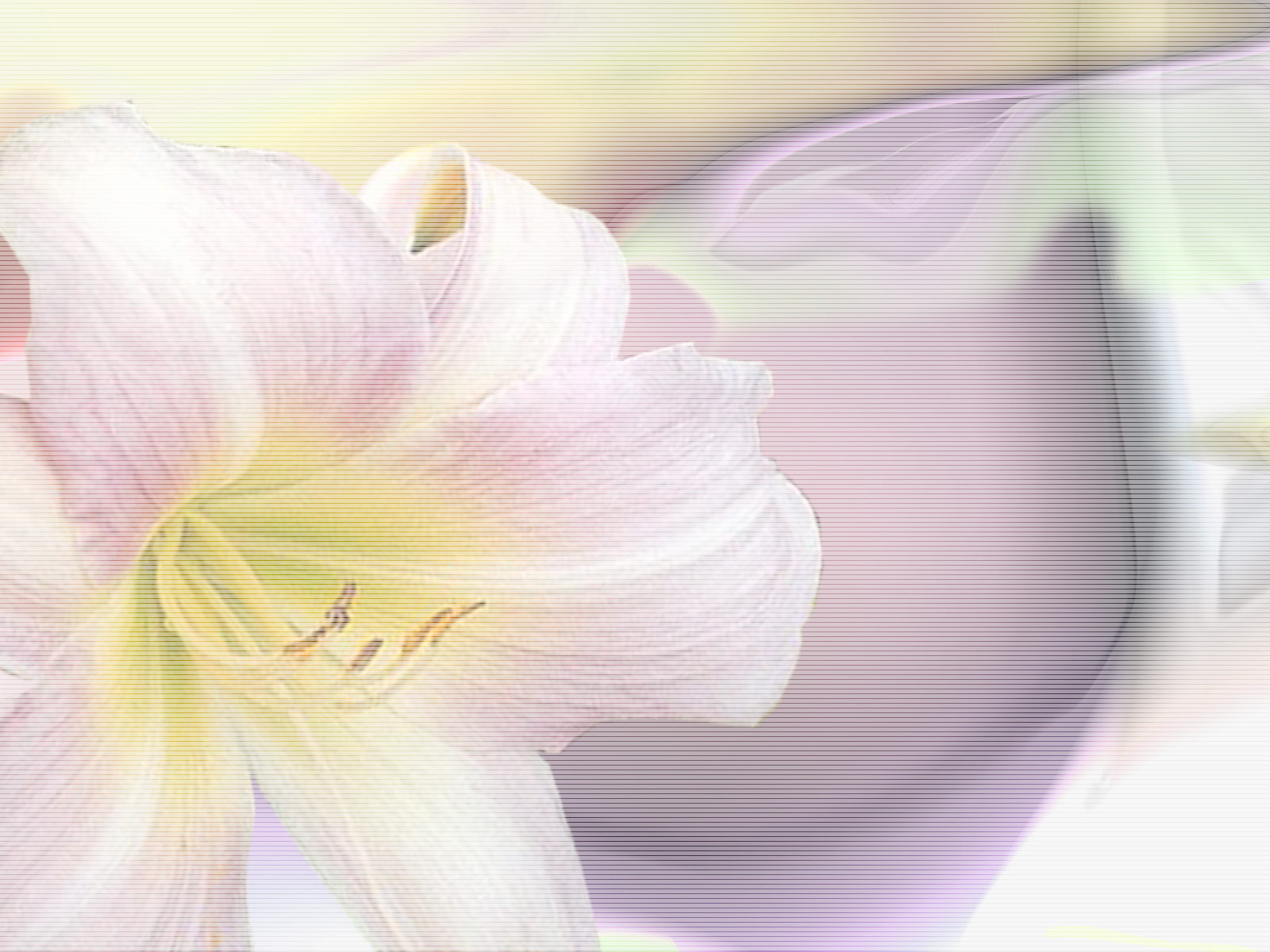 Смт. Стеблів ( нині Корсунь-Шевченківського району) – батьківщина Нечуя-Левицького
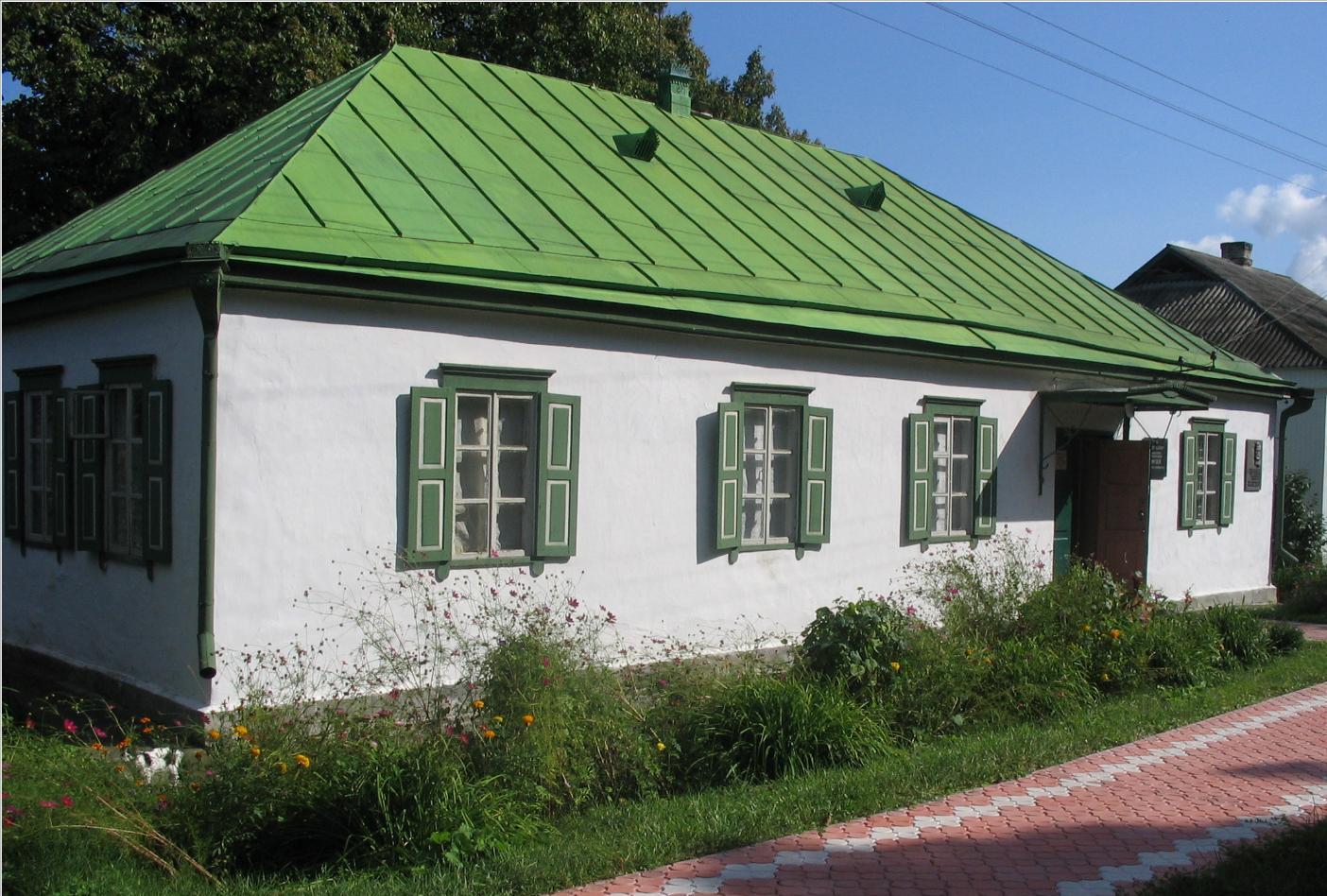 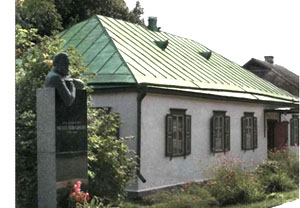 Літературно-меморіальний музей І.С. Нечуя-Левицького  Музей знаходиться у відновленій пам’ятці історії – будинку, в якому мешкала родина  
І.С. Нечуя-Левицького.
Біля музею встановлений пам’ятник письменнику (скульптор Г. Кальченко, архітектор А. Ігнащенко; бронза, граніт).
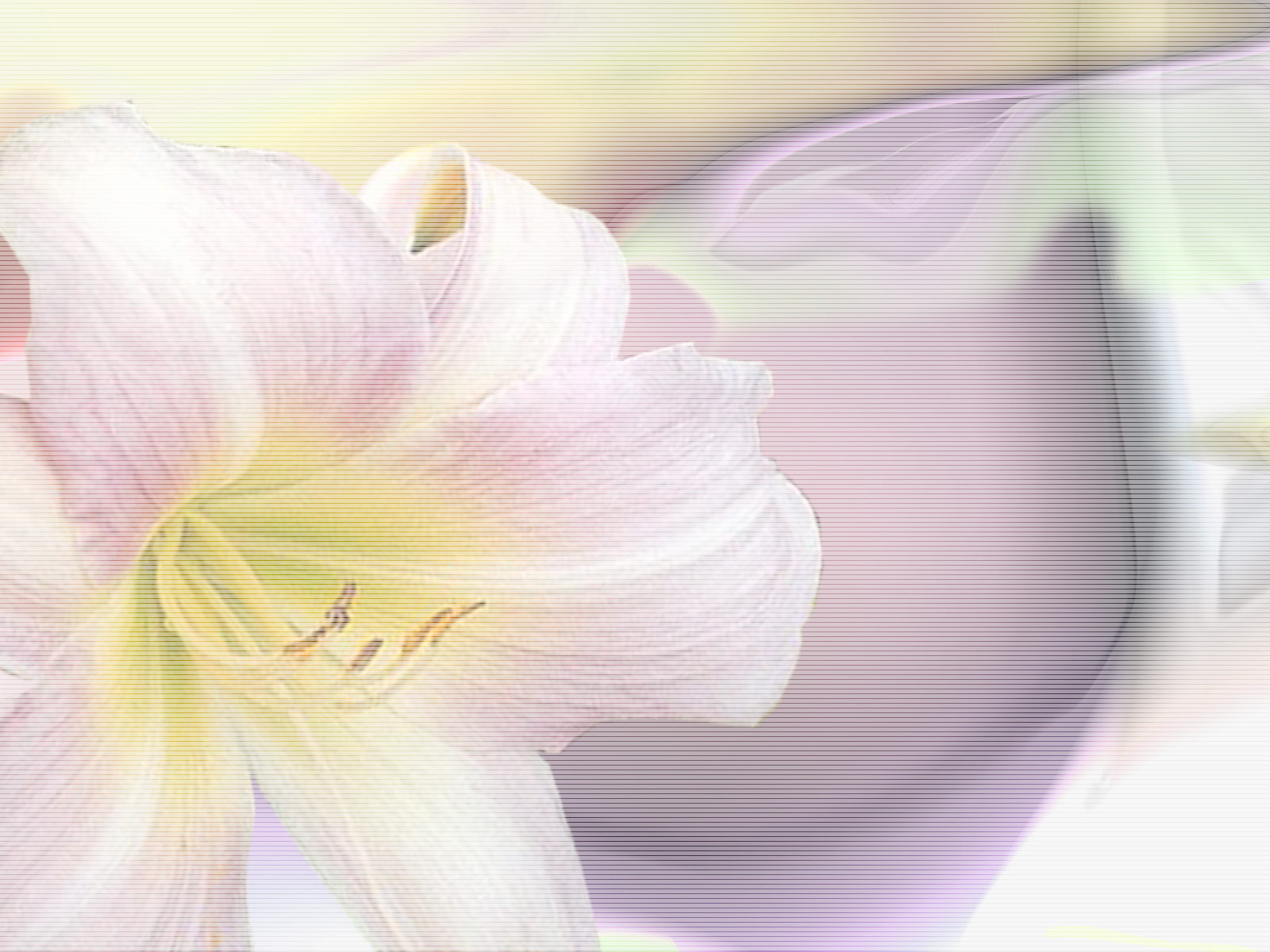 Експозиція музею
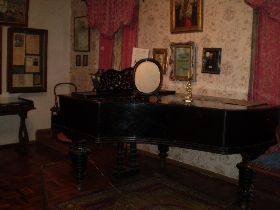 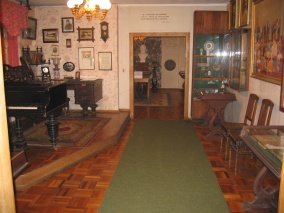 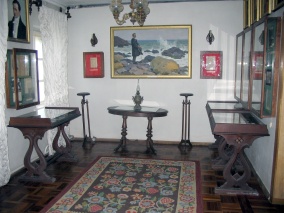 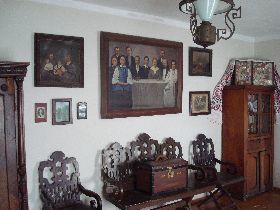 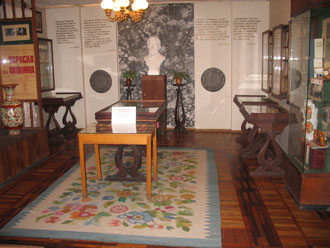 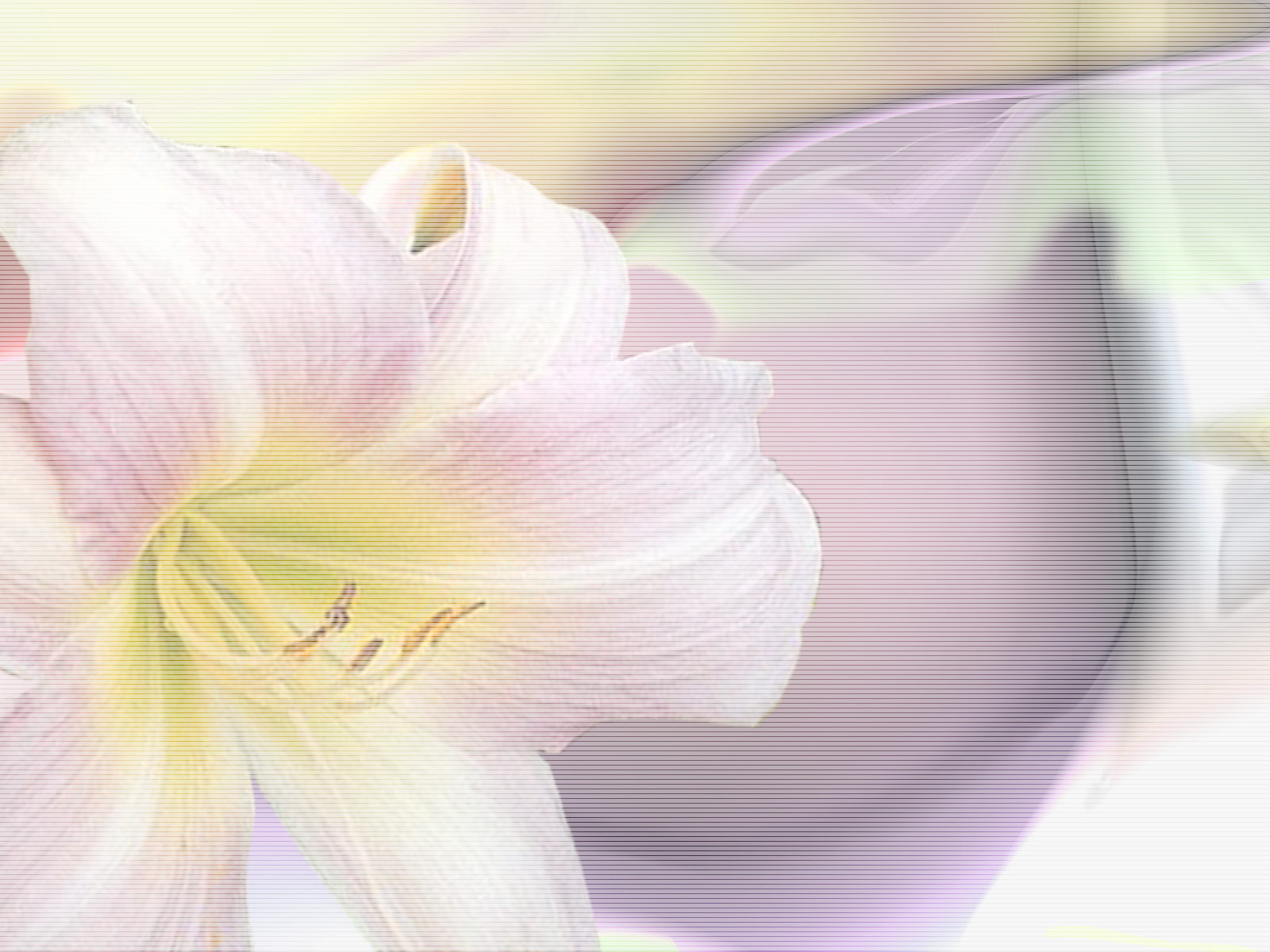 Навчання в Київській духовній академії
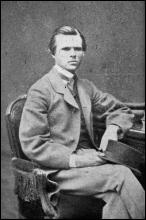 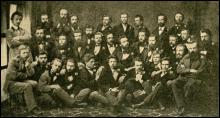 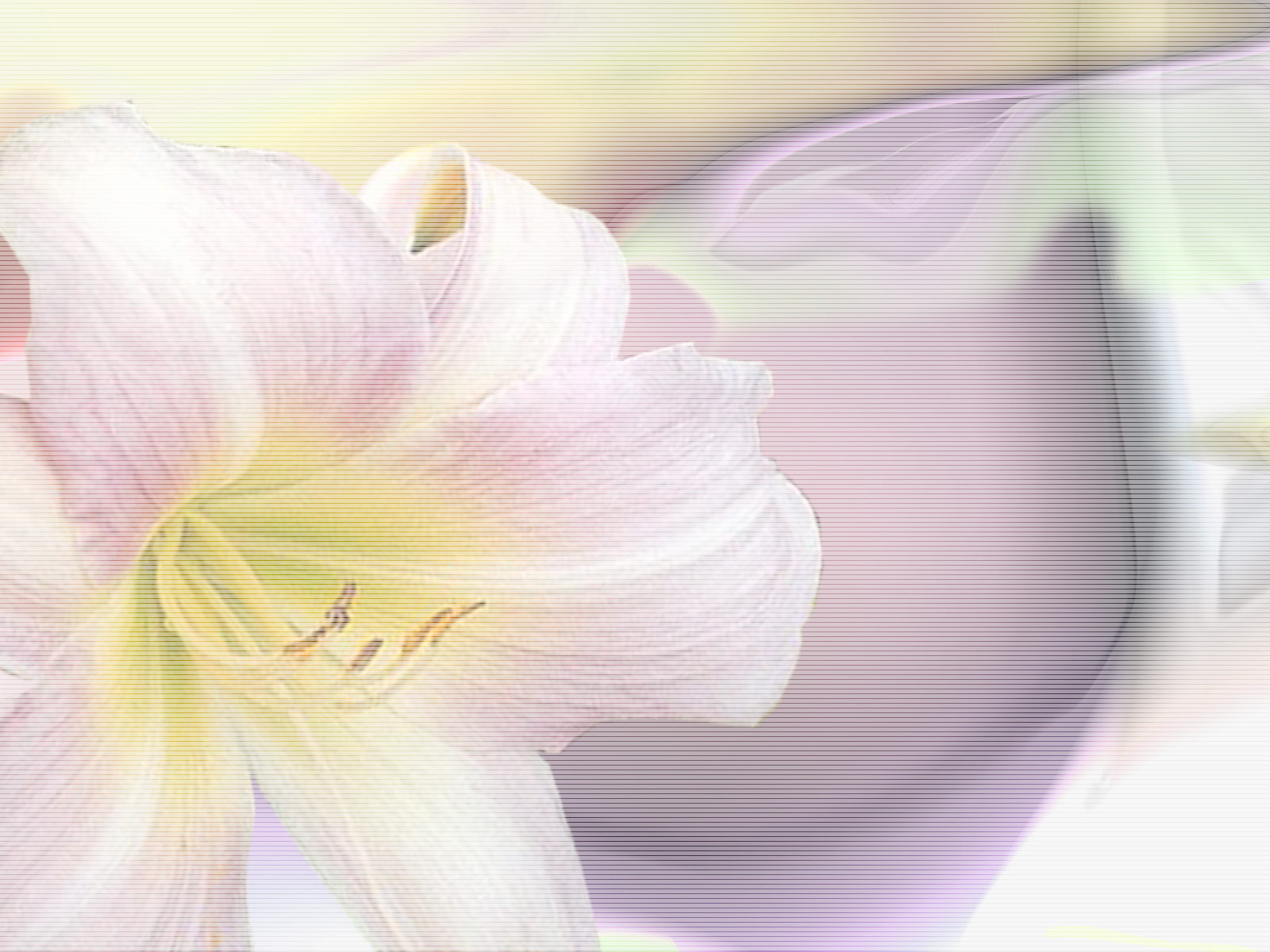 Життя присвятив навчанню та літературі
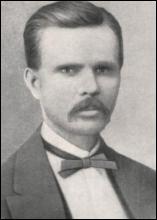 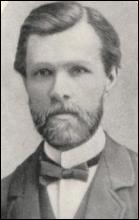 З 1966-го по 1873-й Нечуй викладає в дівочих гімназіях Царства Польського, далі 12 років у Кишиневі. Фото 1870-х.
1992 р. Іван Нечуй-Левицький уже 8 років на пенсії, живе в Києві
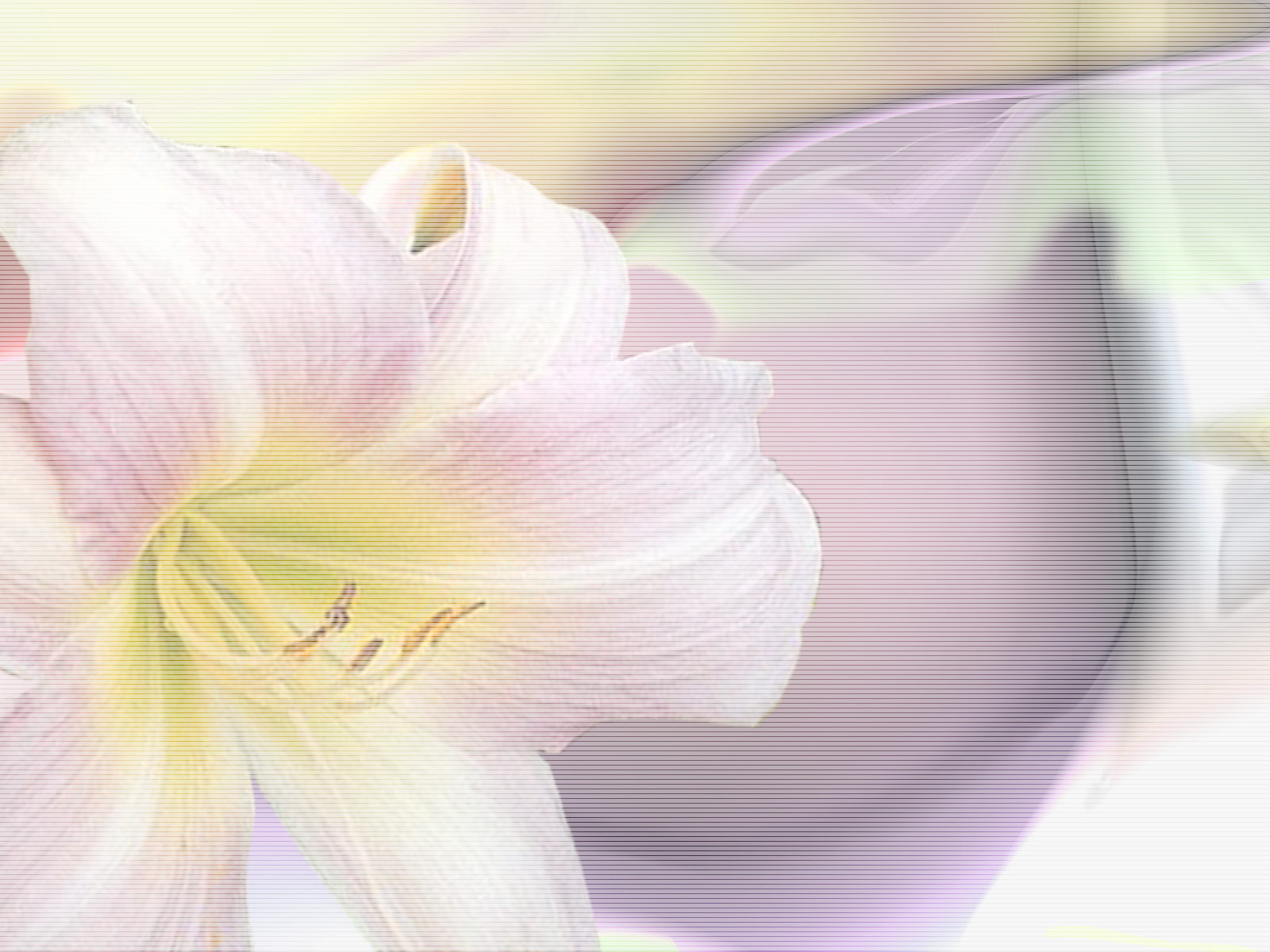 Фото 1895 року.
Фото кінця 90-х років.
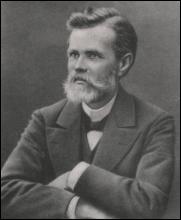 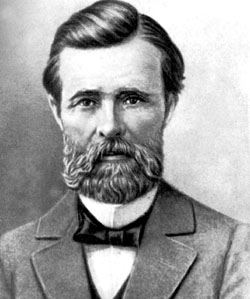 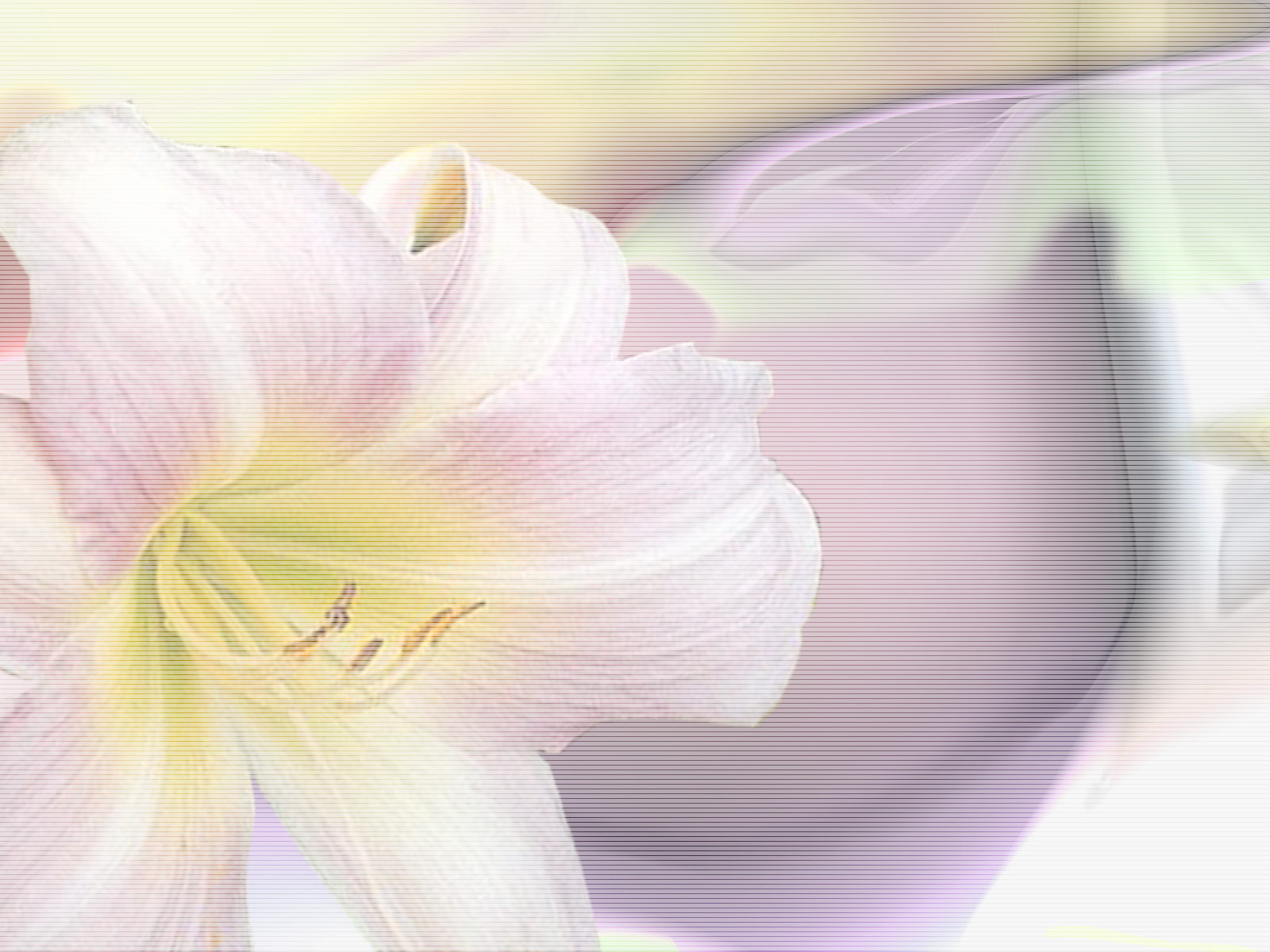 Найбільш плідні роки творчості
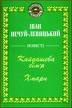 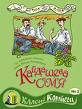 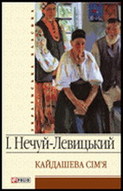 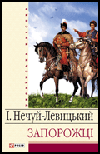 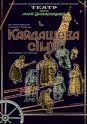 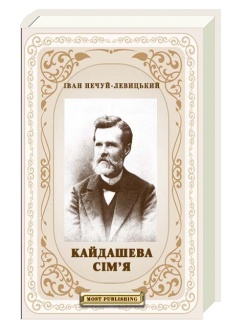 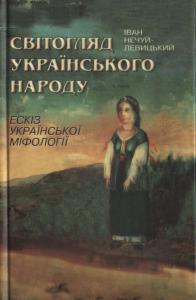 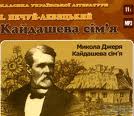 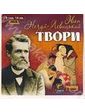 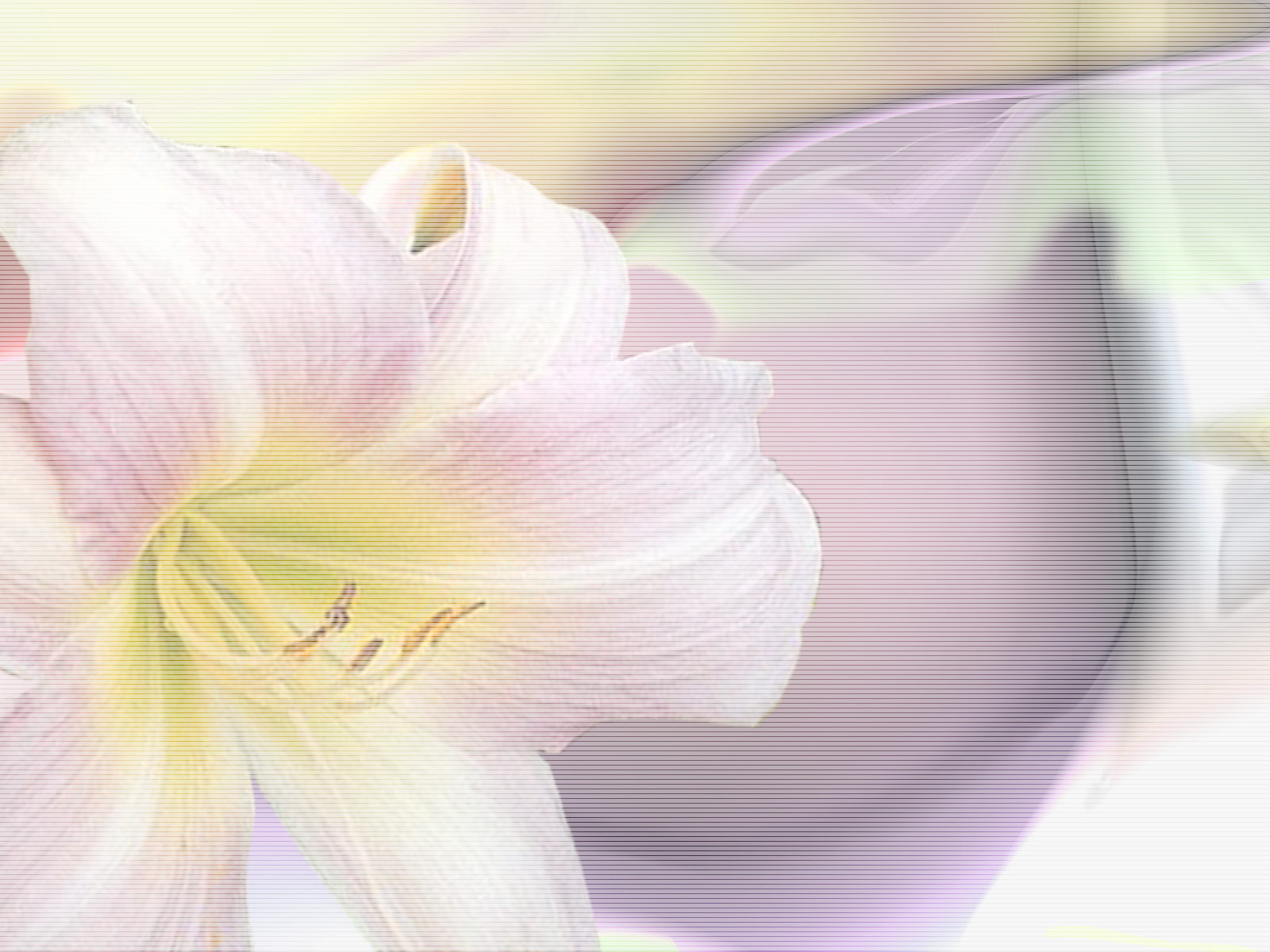 Видання книг
“Хмари”
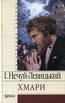 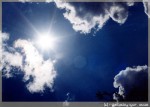 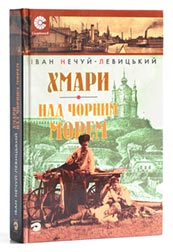 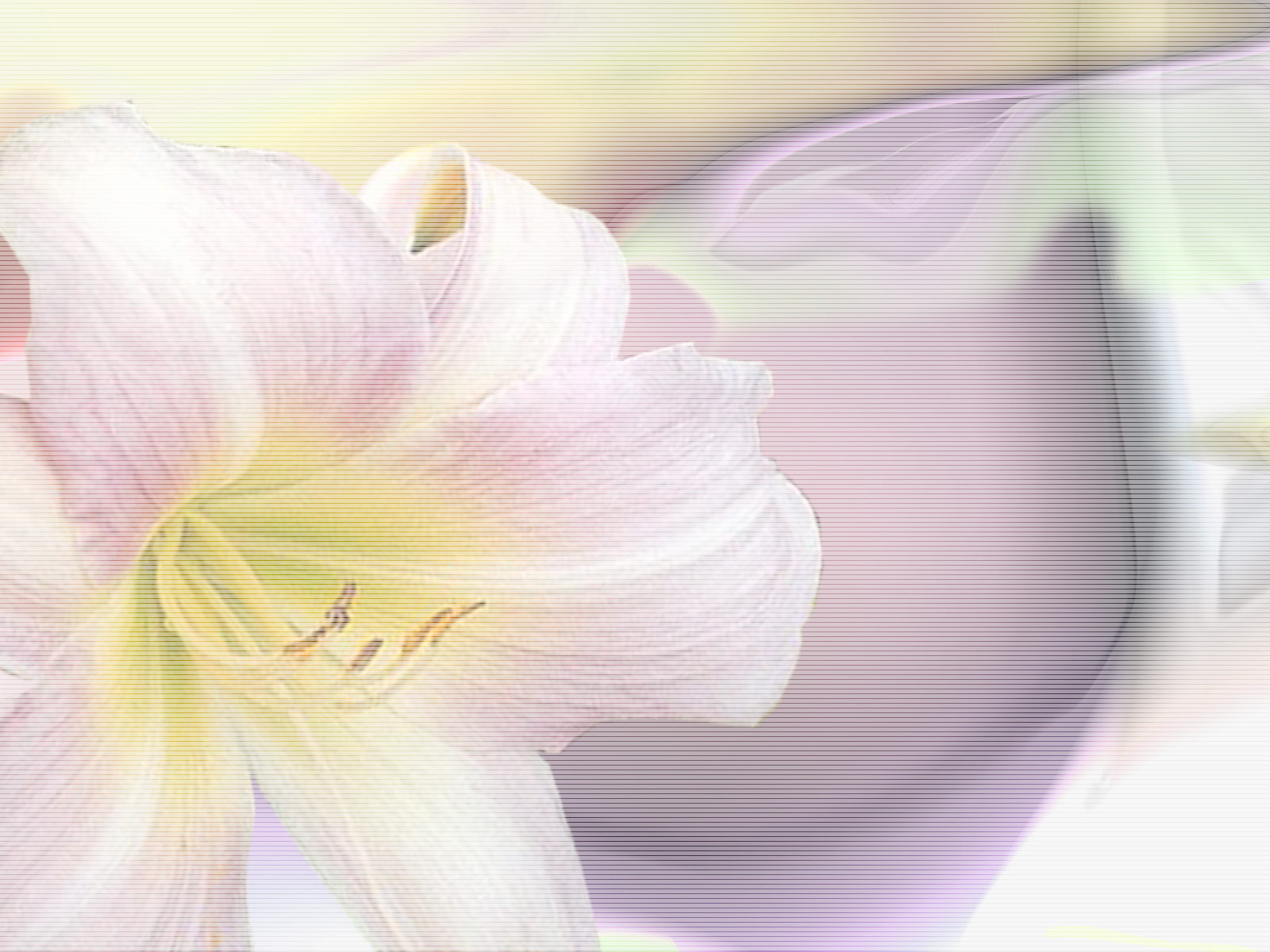 “Кайдашева сім’я”
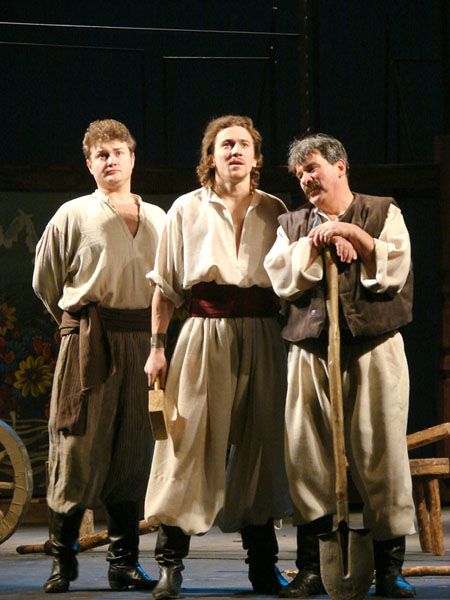 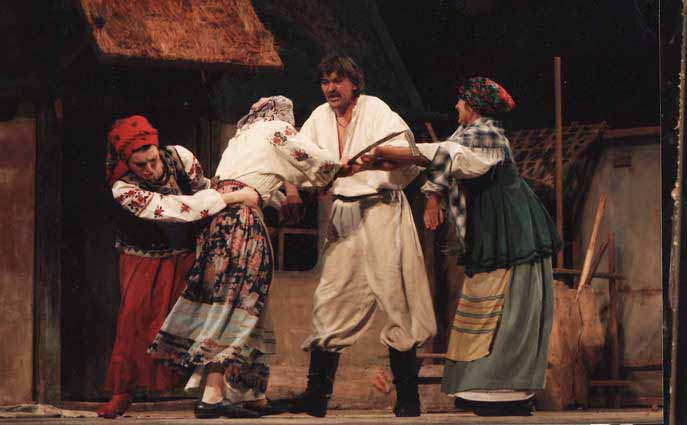 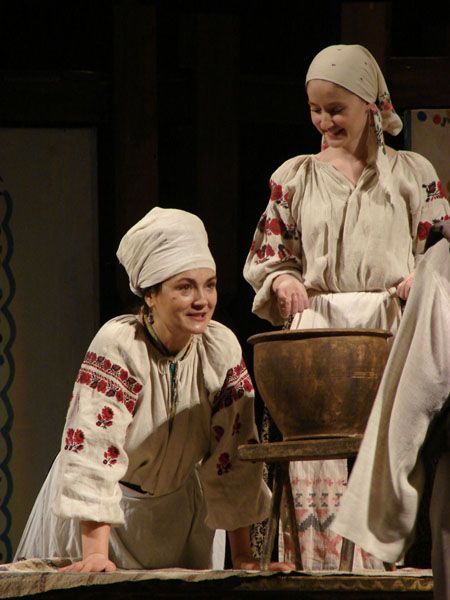 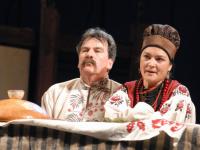 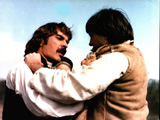 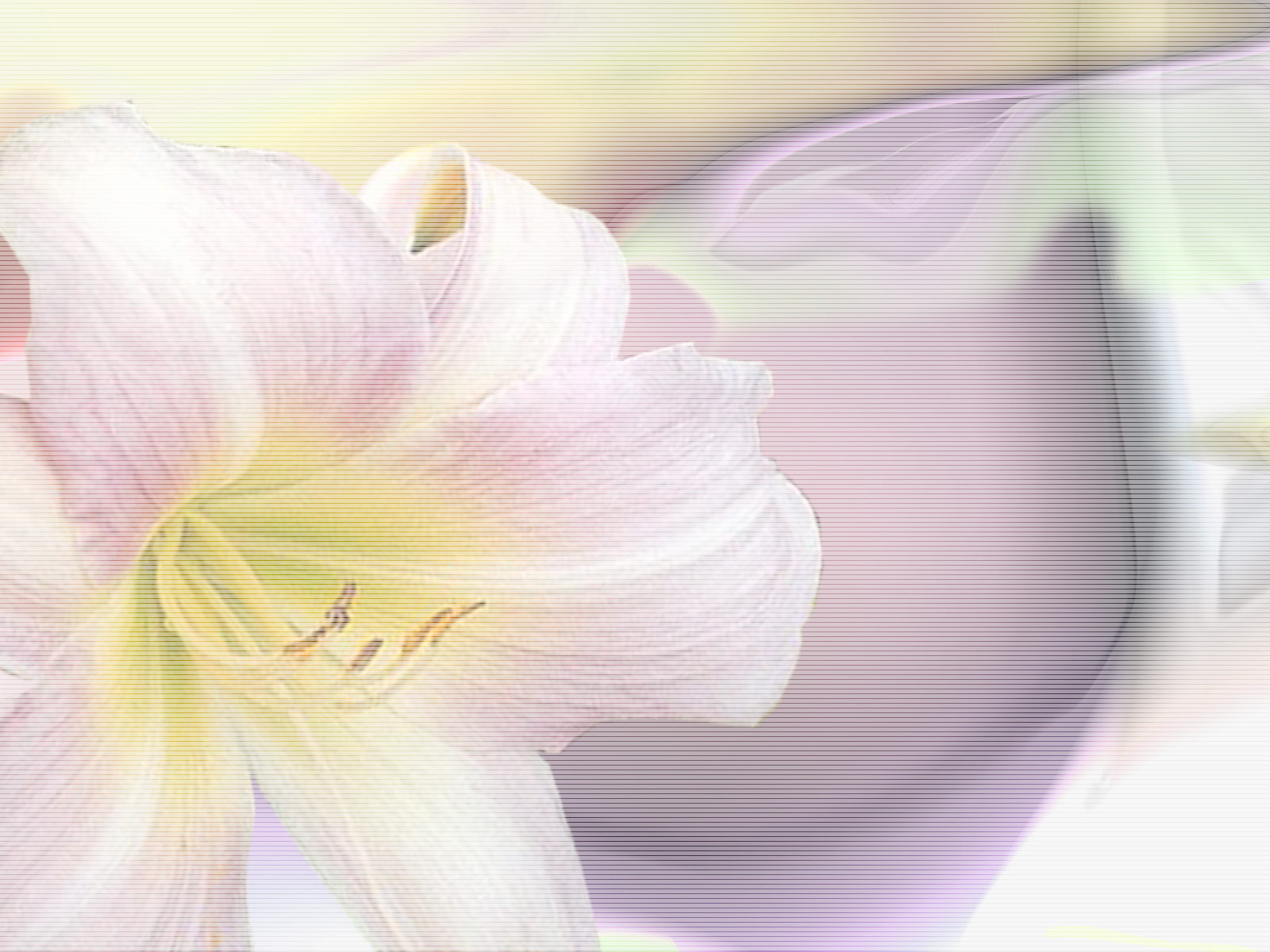 Від гумору до справ духовних
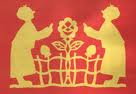 Ювілейне видання Біблії Куліша, 
Нечуя-Левицького та Пулюя
«Баба Параска та баба Палажка»
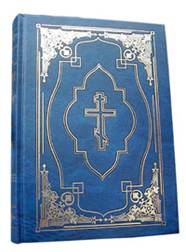 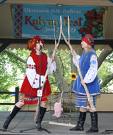 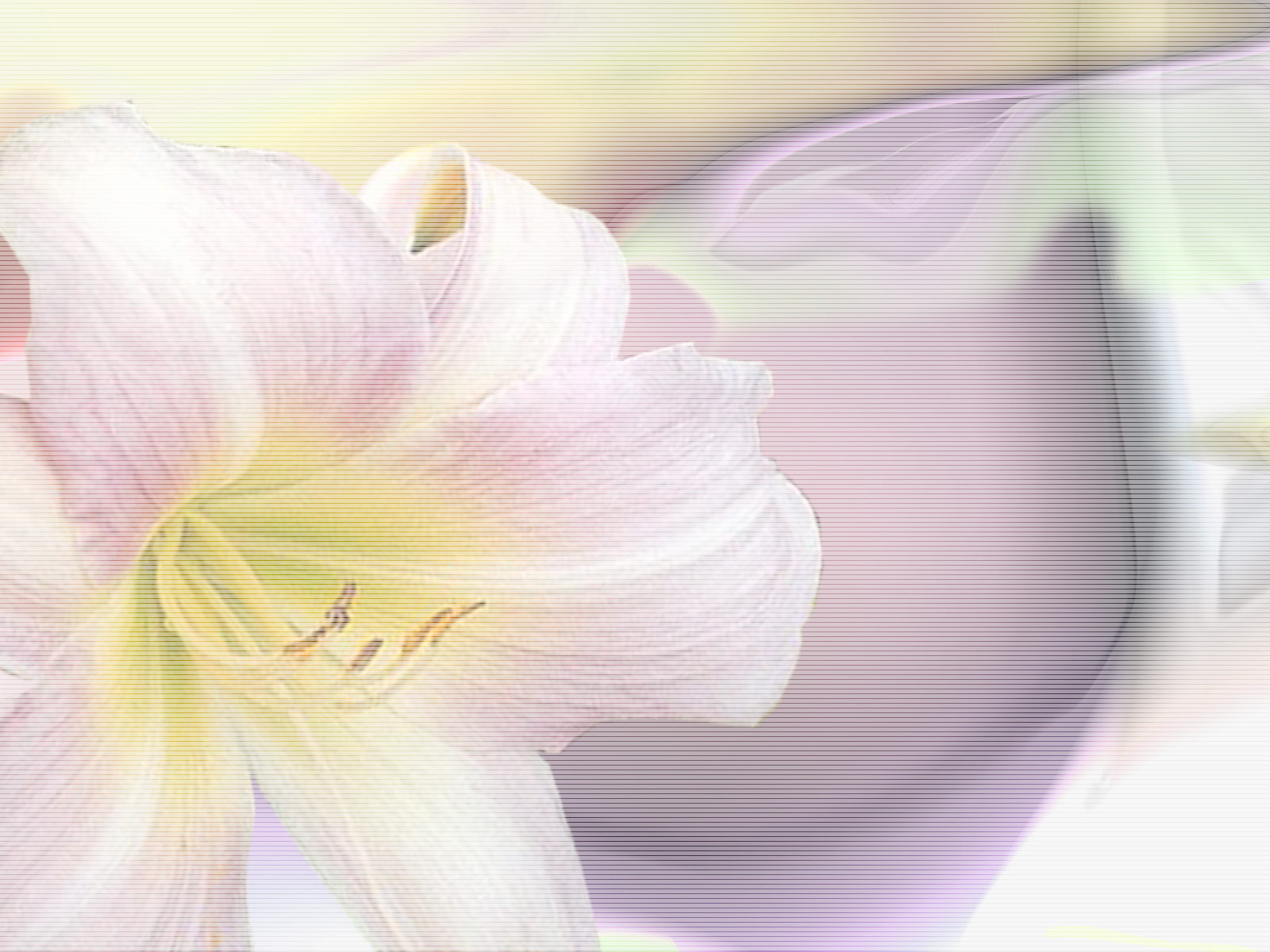 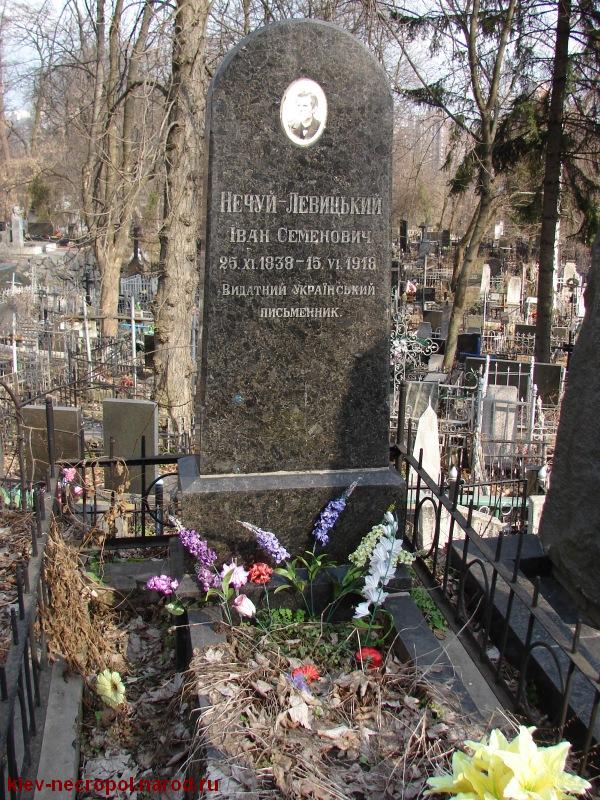 Письменник помер 2 квітня 1918 року в Дегтярівському притулку в Києві.
 Письменника поховано на Байковому кладовищі.